Future Continuous Tense
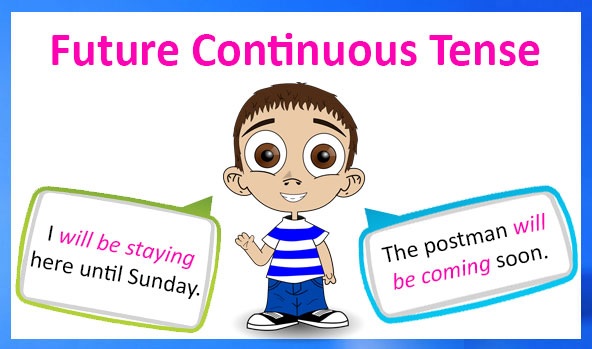 Definition
Future Continuous Tense adalah suatu bentuk tense dalam bahasa Inggris yang biasanya disebut juga dengan Future Progressive Tense. Penggunaaan tense ini menunjukkan bahwa suatu kejadian akan terjadi di masa depan dan terus berlanjut untuk beberapa waktu. Hal yang penting untuk diingat adalah bahwa suatu kejadian yang digambarkan dengan tense ini memiliki durasi waktu.
Kegunaan
Selain digunakan untuk menunjukkan kejadian yang akan berlangsung dengan durasi tertentu di masa yang akan datang, tense ini juga mempunyai beberapa fungsi lain, yaitu:
Untuk memproyeksikan atau merencanakan suatu kejadian di masa yang akan datang.
Contoh kalimat future continuous tense:
This time next week I will be sun-bathing in Lombok.
Just think, next Monday you will be driving your new car.

2. Untuk memprediksi atau memperkirakan kejadian di masa yang akan datang.
Contoh:
He’ll be coming to the party, I expect.
I guess you’ll be feeling thirsty after working in the sun.
Continou….
3. Pada bentuk interogatif, tense ini dapat digunakan untuk menanyakan dengan sopan informasi mengenai kejadian di masa yang akan datang.
Contoh:
Will Jason be coming with us?
Will I be sleeping in this room?
Continou…
4. Untuk menunjukkan kejadian yang berlangsung dengan durasi tertentu yang kita harapkan akan terjadi di masa yang akan datang.
Contoh:
When he is in Australia he will be staying with friends.
I’ll be eating with Jane this evening so I can tell her.
Continou….
5. Jika ditambahi dengan kata still, tense ini menunjukan suatu kejadian yang sedang terjadi sekarang dan kita berharap akan terus berlangsung sampai masa yang akan datang.
Contoh:
In an hour I’ll still be jogging with Sarah.
Tomorrow he’ll still be suffering from his cold.
Penggunaan tidak tepat…(stative verb)
Future Continuous tense hanya digunakan dengan action verb, karena action verb bisa saja mempunyai durasi waktu. Action verb mendeskripsikan aktivitas seperti running, thinking, dan walking. Sedangkan stative verb mendeskrisikan  keadaan, seperti being, seeming, dan knowing. Akan sangat aneh jika kita menggunakan Future Continuous tense dengan stative verb.
Contoniou…..
Contoh kalimat future continuous tense:
I will be being so angry if he won’t come. (salah)I will be so angry if he won’t come. (benar)
I will be knowing if he lies. (salah)I will know if he lies. (benar)
Future Continuous Tense
Future Continuous has two different forms:  "will be doing. "
Unlike Simple Future forms, Future  Continuous forms are usually interchangeable.
Rumus
Kalimat Positif
Rumus: Subject + will + be + Verb ing
Contoh kalimat:
I will be staying with my sister for a week.

Kalimat Negatif
Rumus: Subject + will + not + be + Verb ing
Contoh kalimat:
I will not be staying with my sister for a week.I won’t be staying with my sister for a week.
Continou…..
Kalimat Interogatif
Rumus: Will + Subject + be + Verb ing?
Contoh kalimat:
Will I be staying with my sister for a week?
FORM Future Continuous with "Be Going  To "
[am/is/are + going to be + present participle]
Examples:
You are going to be waiting for her when her  plane arrives tonight.
Are you going to be waiting for her when her  plane arrives tonight?
You are not going to be waiting for her when her  plane arrives tonight.
REMEMBER: It is possible to use either "will" or "be  going to" to create the Future Continuous with  little difference in meaning.
REMEMBER
In the Simple Future, a specific time is used to  show the time an action will begin or end.
In the Future Continuous, a specific time  interrupts the action.
Examples:
Tonight at 6 PM, I am going to eat dinner.
I am going to start eating at 6 PM.
Tonight at 6 PM, I am going to be eating
dinner.
I am going to start earlier and I will be in the  process of eating dinner at 6 PM.
REMEMBER No Future in Time Clauses
Like all future tenses, the Future Continuous  cannot be used in clauses beginning with time  expressions such as: when, while, before, after,  by the time, as soon as, if, unless, etc. Instead of  Future Continuous, Present Continuous is used.
Examples:
While I am going to be finishing my homework,  she is going to make dinner. Not Correct
While I am finishing my homework, she is going  to make dinner. Correct
REMEMBER Non-Continuous Verbs
It is important to remember that Non-  Continuous Verbs cannot be used in any  continuous tenses. Also, certain non-continuous  meanings for Mixed Verbs cannot be used in  continuous tenses. Instead of using Future  Continuous with these verbs, you must use  Simple Future.
Examples:
Jane will be being at my house when you arrive.
Not Correct
Jane will be at my house when you arrive.
Correct
Exercise
1. Tom will be ............ english for an hour if you invite him to play football at 8 a.m.
a. study
b. studied
c. studies
d. studying
e. to study

2. He ............ be cleaning his room if you come to his house at 9 a.m next sunday
a. will
b. shall
c. do
d. does
e. did

3. If I come to your house at 8 p.m tonight, will you ............ studying seriously?
been
a. do
b. does
c. did
d. be
Continou
4. If you meet them at 8 p.m tonight, they will be ............ their homework
a. done
b. doing
c. does
d. do
e. did
5. We will ............ staying in Paris at 9 a.m next saturday
a. been
b. does
c. be
d. do
e. did
6. If he comes to her house next sunday, ............ she be going anywhere?
a. shall
b. do
c. does
d. did
e. will
Continou….
7. He will not be ............ an article for his blog at 8 o'clock tomorrow morning
a. writing
b. Written
c. write
d. to write
e. writes
8. If I call him at 10 p.m tonight, will he be ............ soundly?
a. slept
b. to sleep
c. sleeping
d. sleeps
e. sleep
9. They will not ............ doing anything at 5 o'clock tomorrow afternoon
a. been
b. be
c. are
d. is
e. does
Continou…
10. I will not be ............ my computer at 9 p.m tonight
a. repairing
b. repaired
c. repairs
d.to repair
e. repair